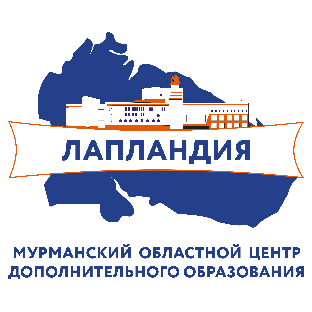 Арктический вектор развития системы образования физкультурно-спортивной направленности Мурманской области
Реестр поставщиков услуг, реализующих программы физкультурно-спортивной направленности и спортивной подготовки в Мурманской области
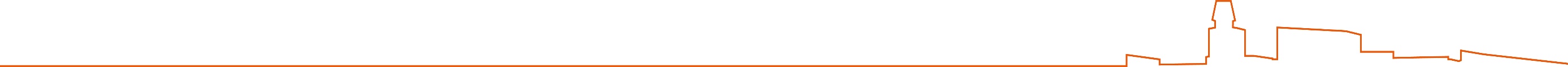 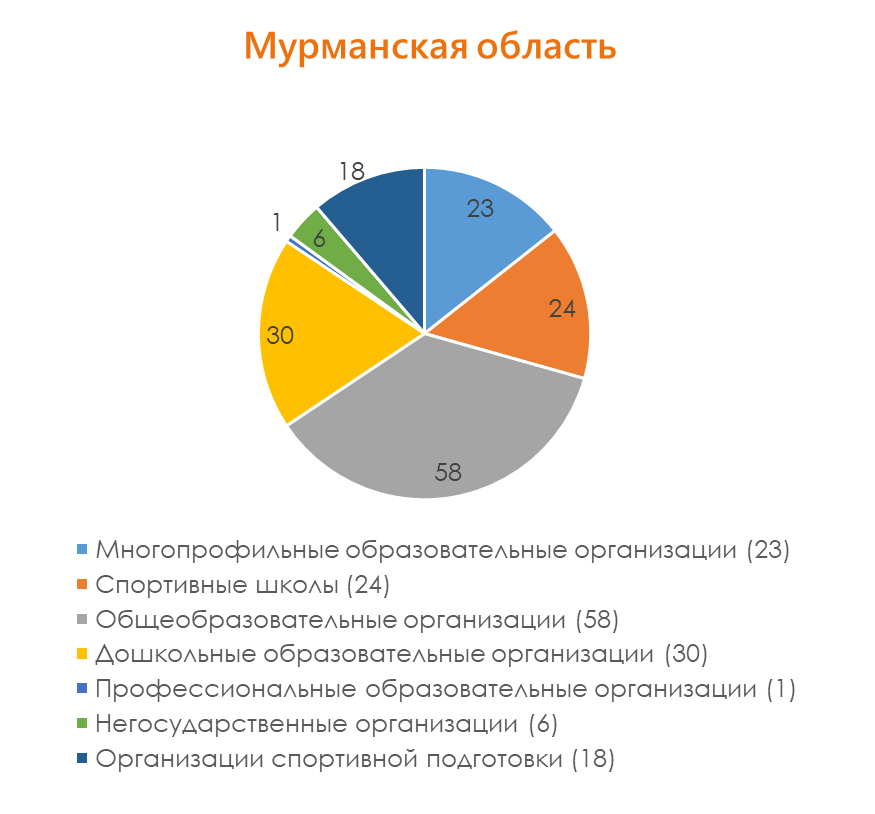 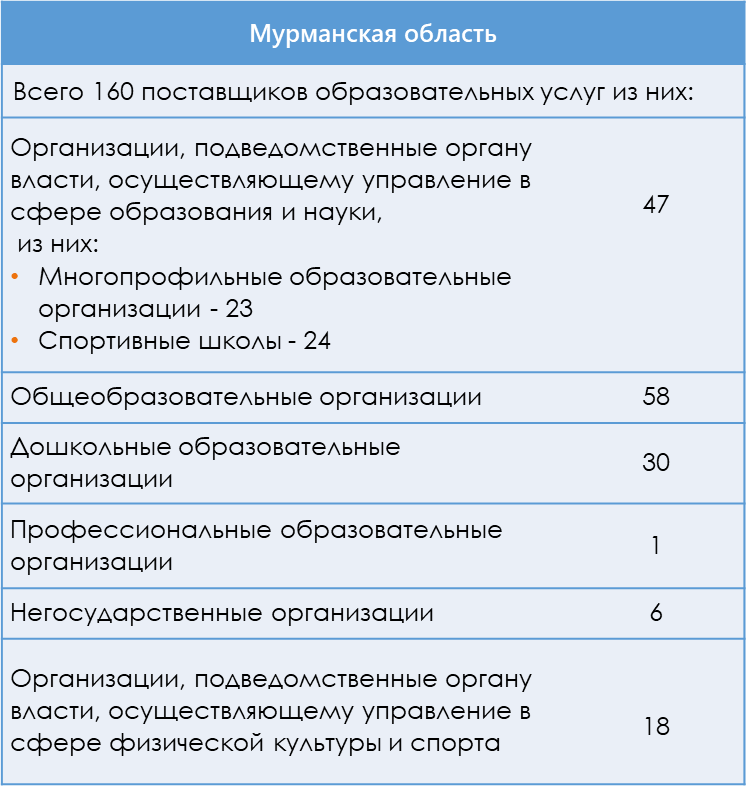 Рис. 1. Поставщики образовательных услуг
Наполнение регионального навигатора дополнительными общеобразовательными программами физкультурно-спортивной направленности и программами спортивной подготовки
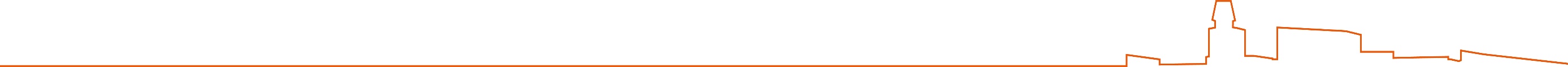 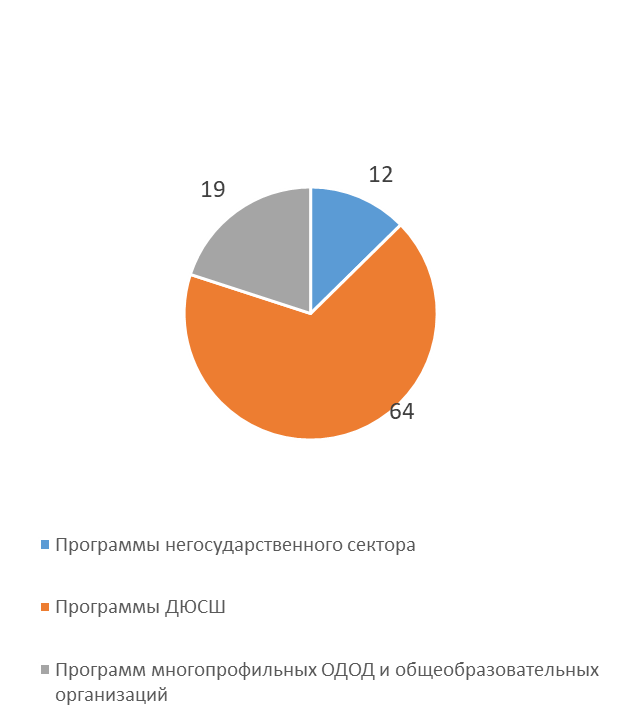 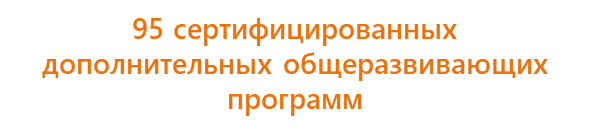 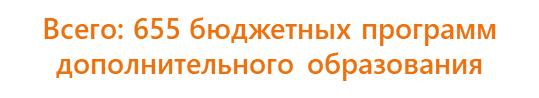 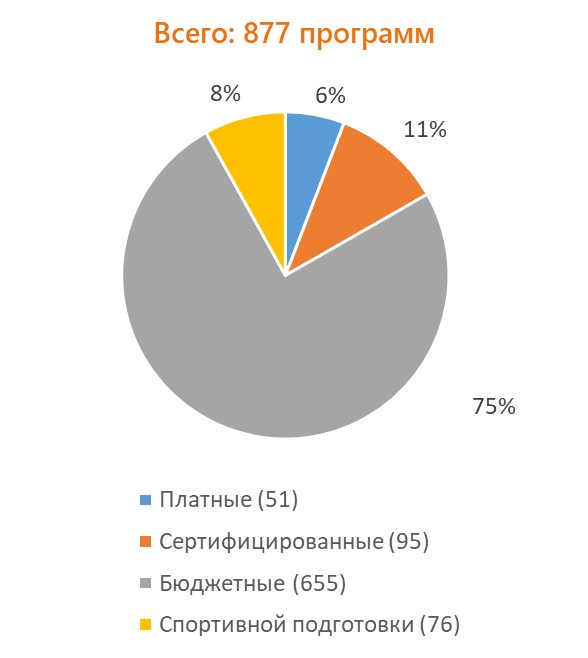 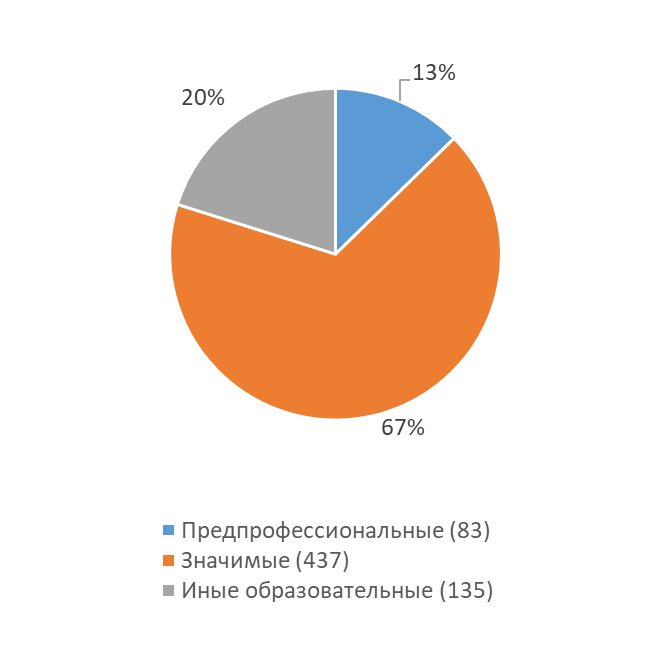 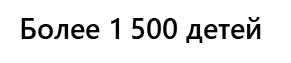 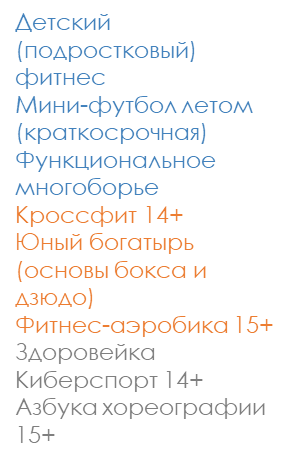 Рис. 2.2. Реализуемые программы
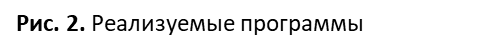 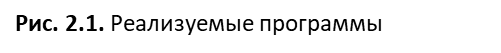 Охват детей в возрасте от 5 до 18 лет дополнительными общеобразовательными программами и спортивной подготовки в Мурманской области
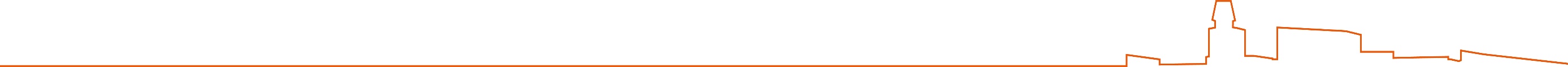 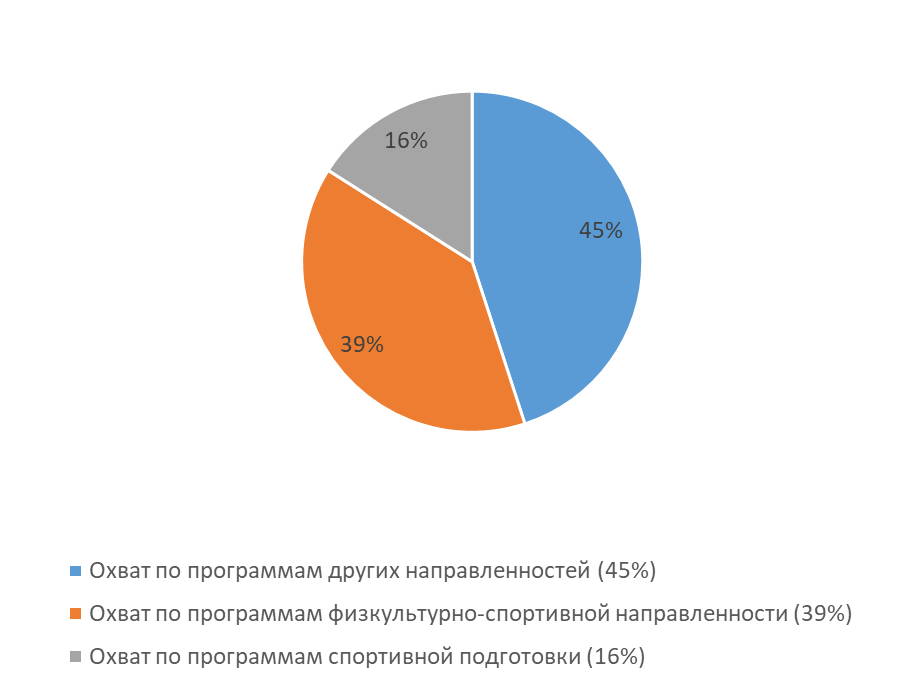 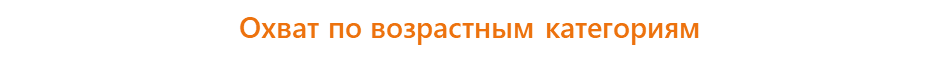 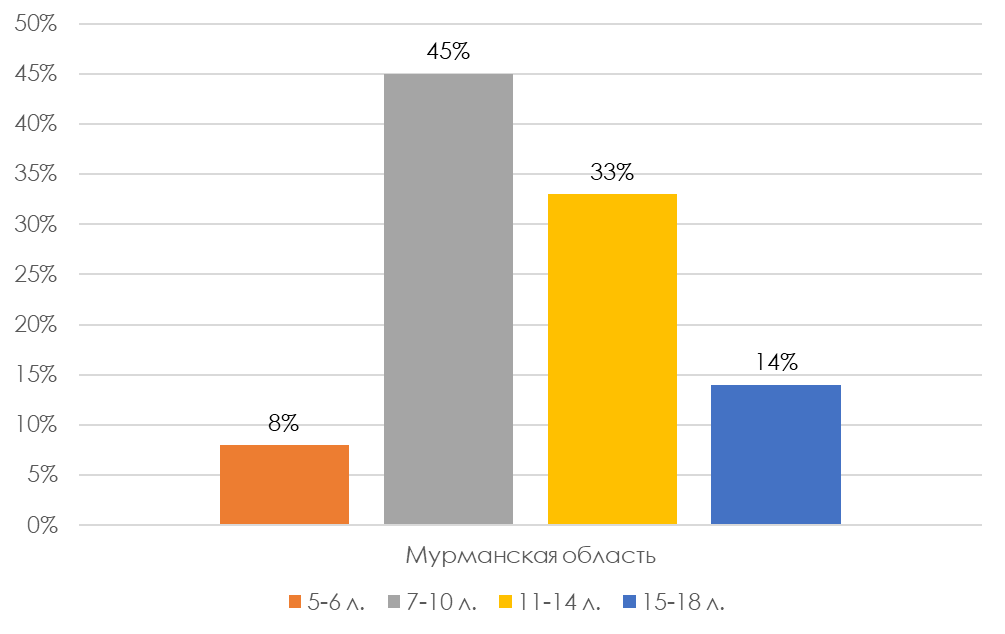 Рис. 3.1. Охват по возрастным категориям
Рис. 3 Охват по программам
Гибкая система работы между образовательными учреждениями
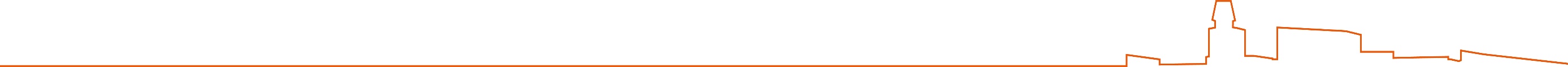 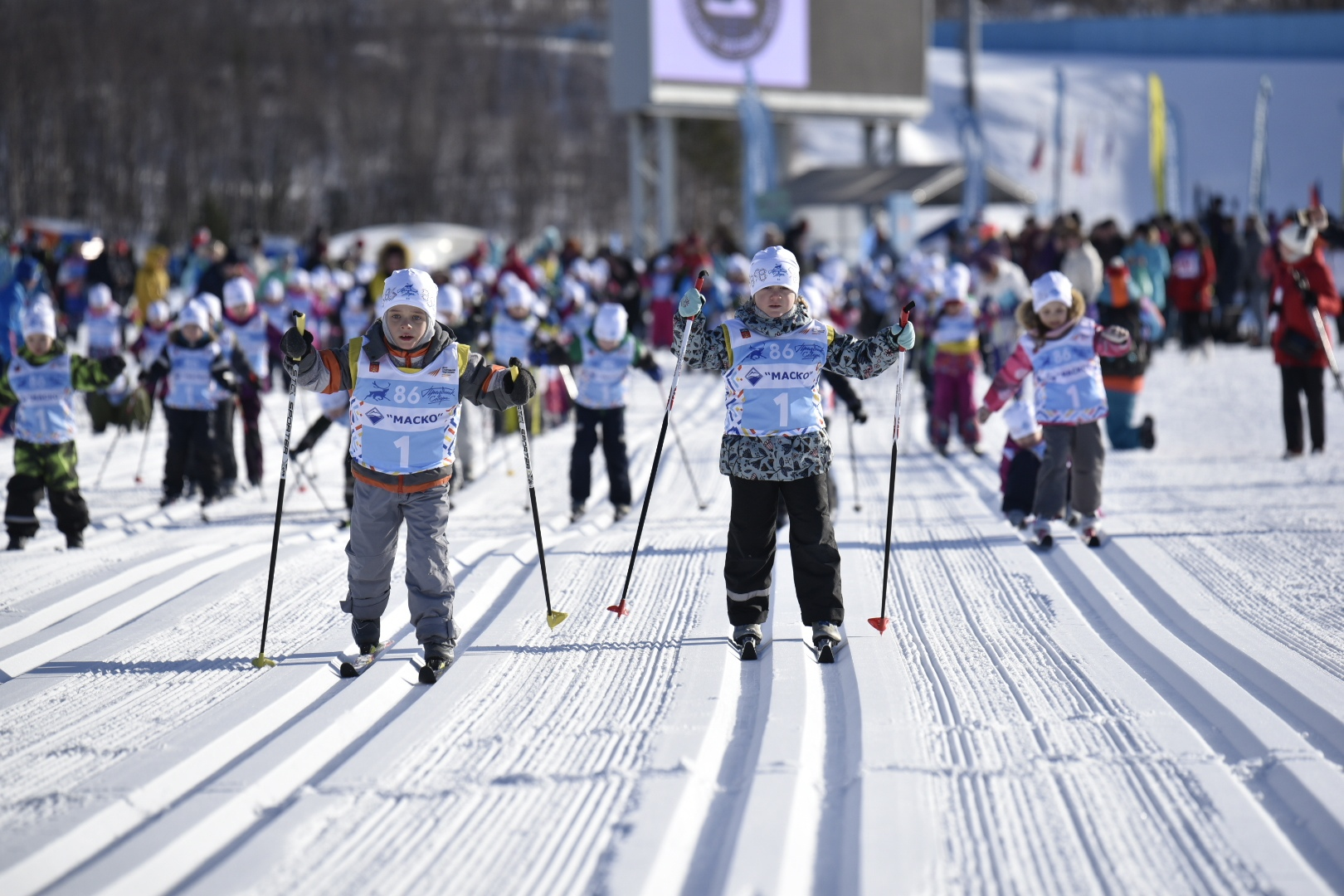 ДЮСШОР
Семья
ДЮСШ 
СШ
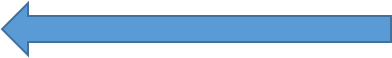 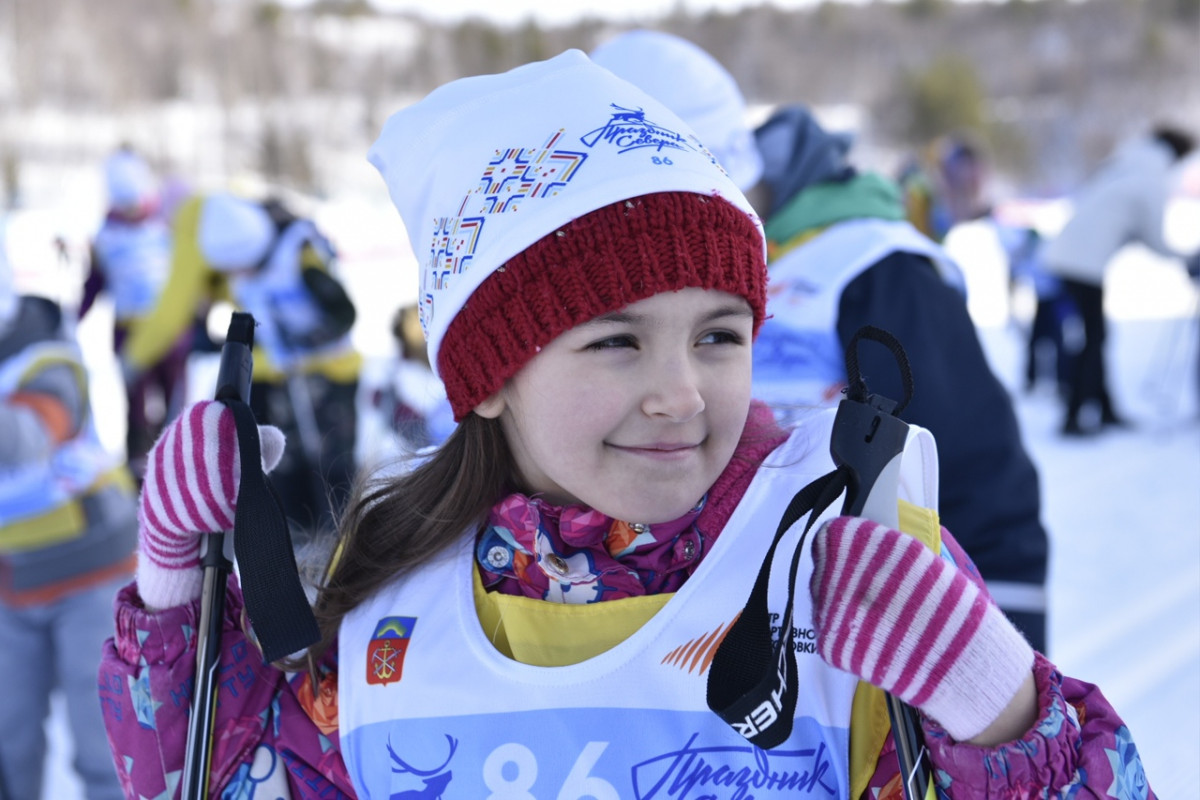 ООО, ШСК, ОДОД
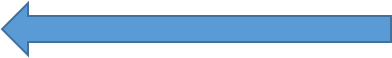 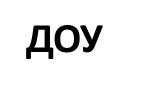 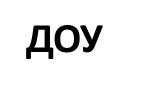 ДОУ
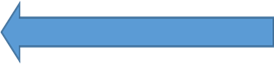 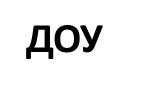 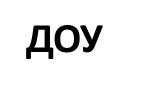 Индивидуальный образовательный маршрут
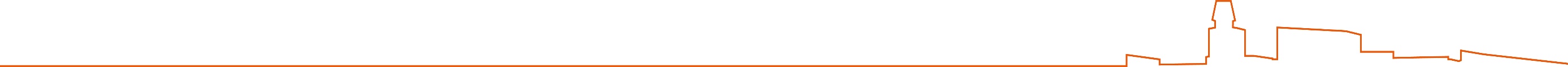 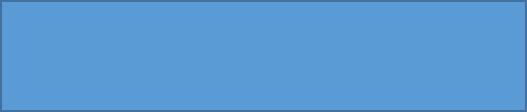 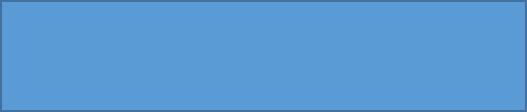 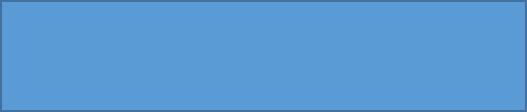 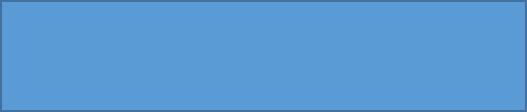 Дополнительное образование,ДЮСШ
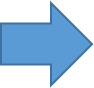 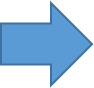 ШСК
ДОУ
СДЮСШОР
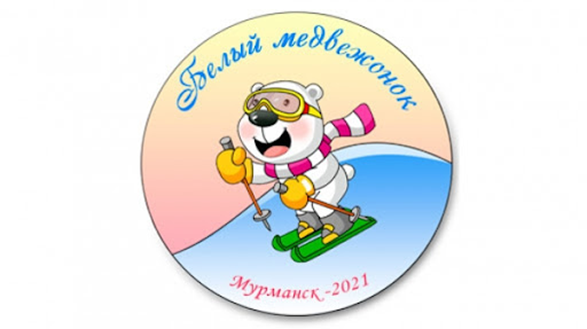 Традиционно, в рамках праздника Севера, в городе Мурманске Комитетом по образованию и городским информационным методическим центром проводится фестиваль физкультуры и спорта «Белый медвежонок». 
Цель данного фестиваля – привлечение детей дошкольного возраста к систематическим занятиям физическими упражнениями, выявление и распространение инновационного опыта в области формирования навыков здорового образа жизни.
Участие обучающихся в физкультурно-спортивных мероприятиях
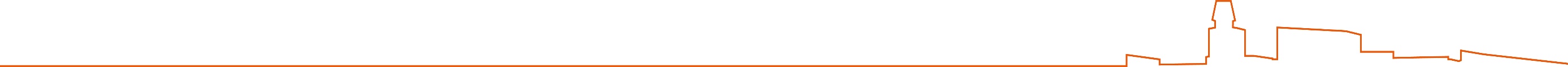 Региональные мероприятия
«Фитнес в школу»                                              «Шиповка юных»                                      Спартакиада студентов ПОО





«Северная волна»                                                 ВФСК «ГТО»                                          Спартакиада студентов ООВО
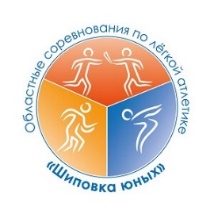 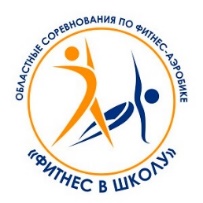 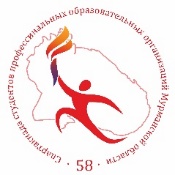 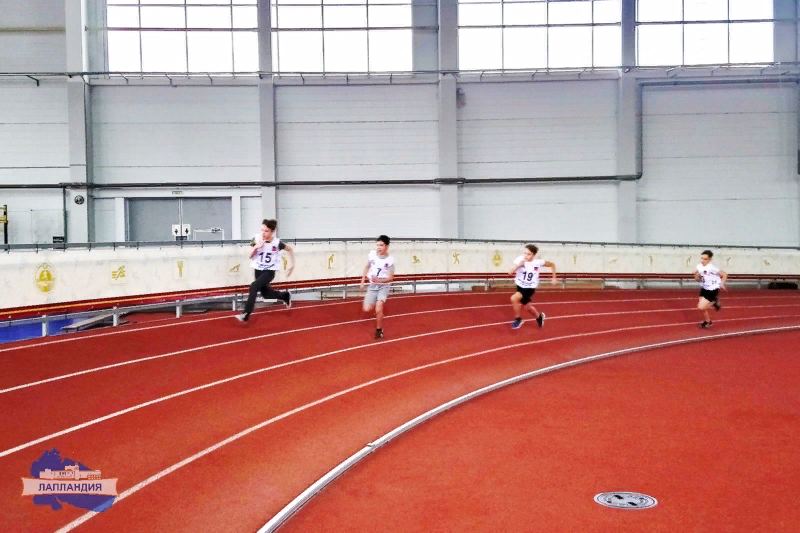 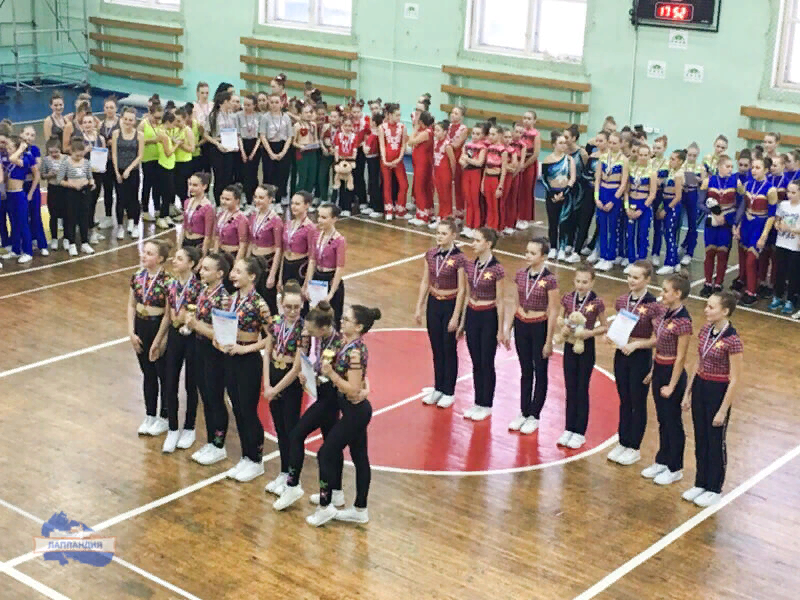 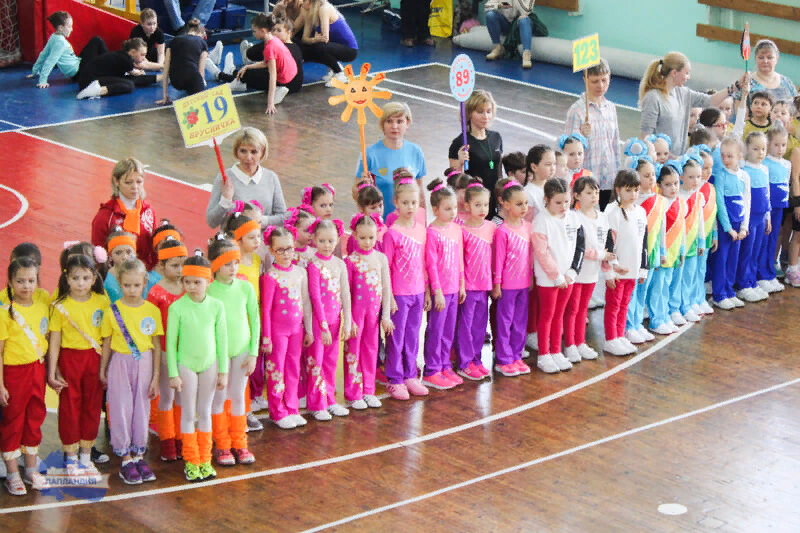 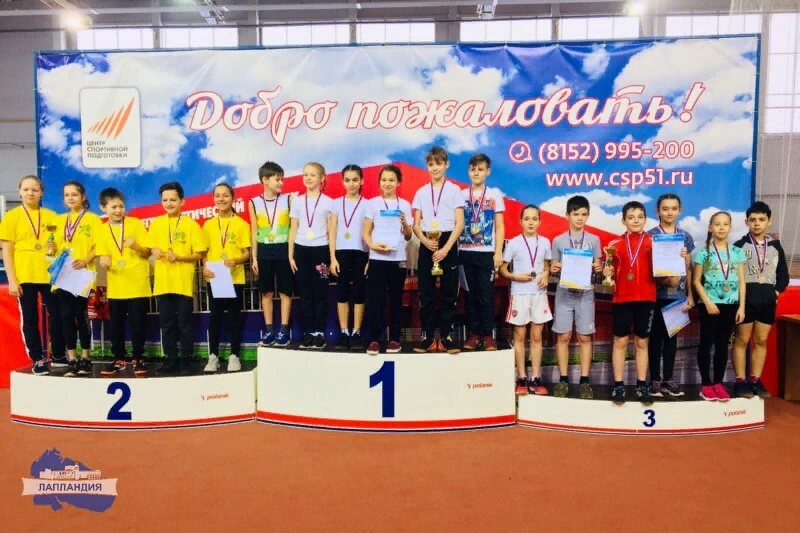 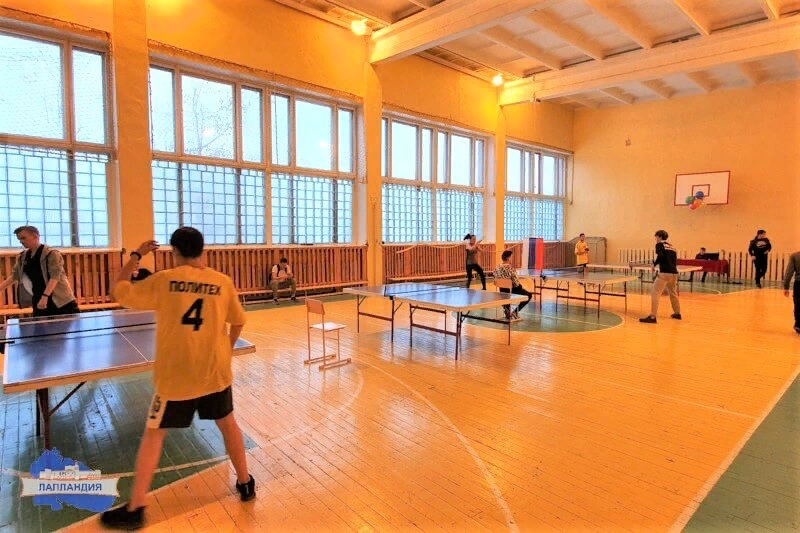 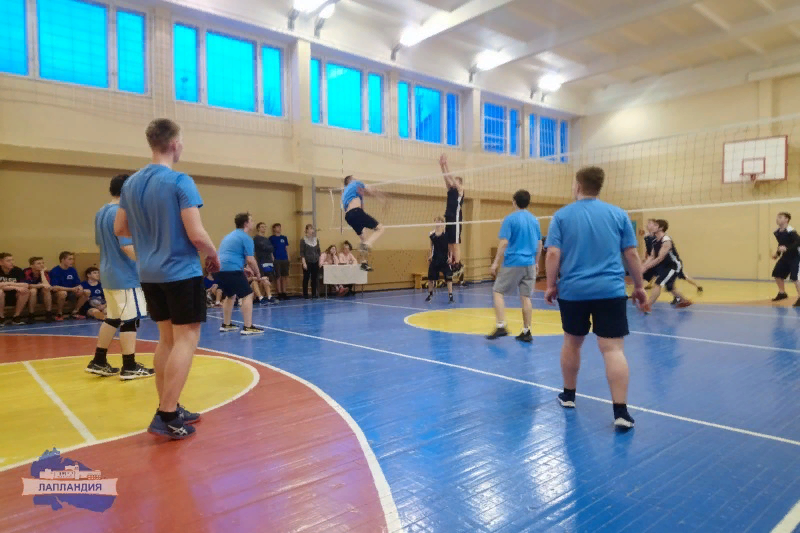 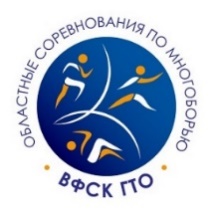 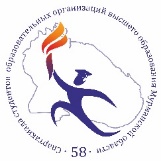 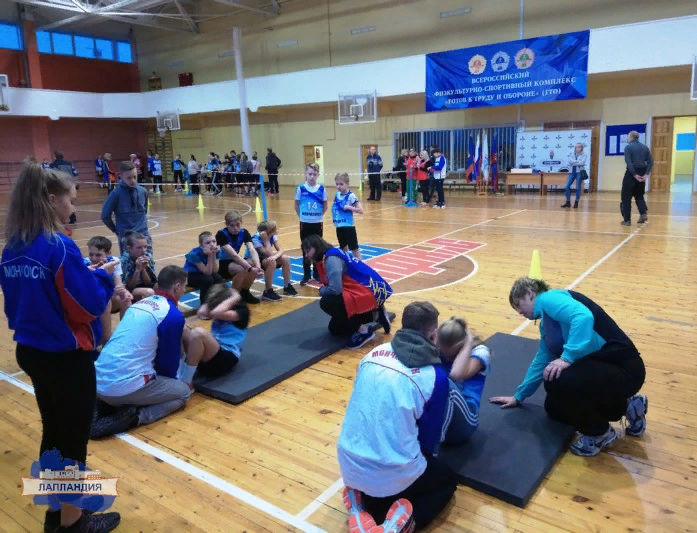 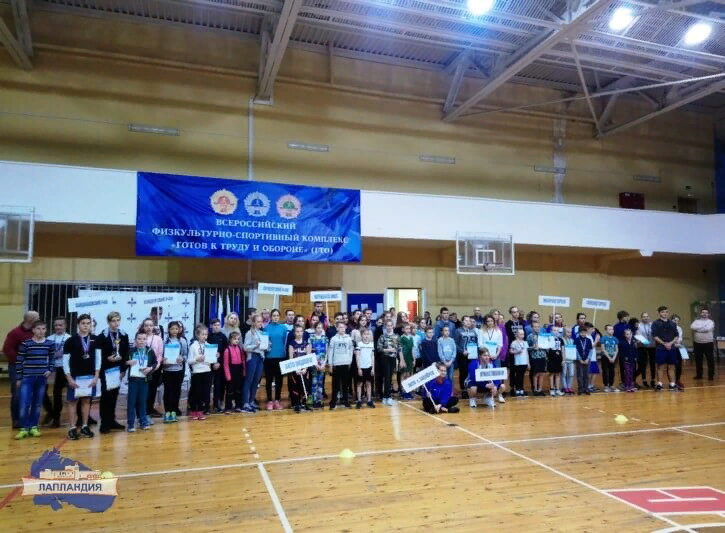 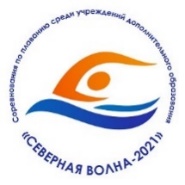 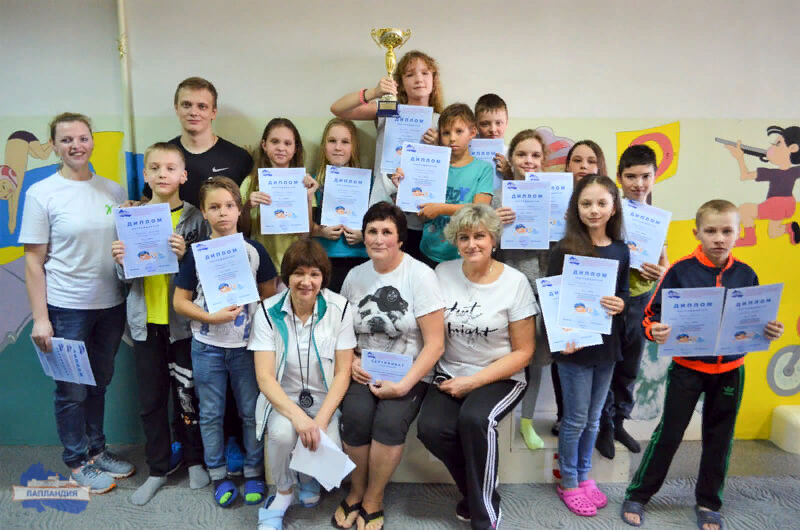 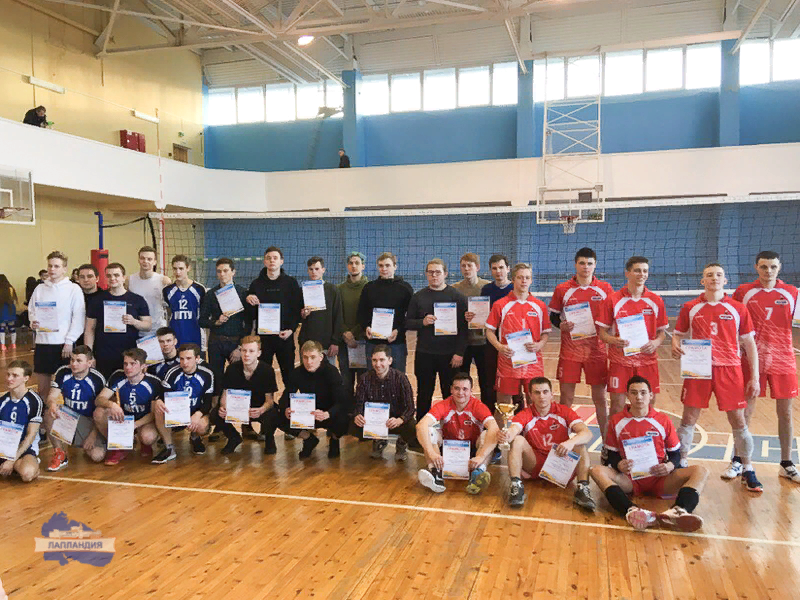 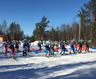 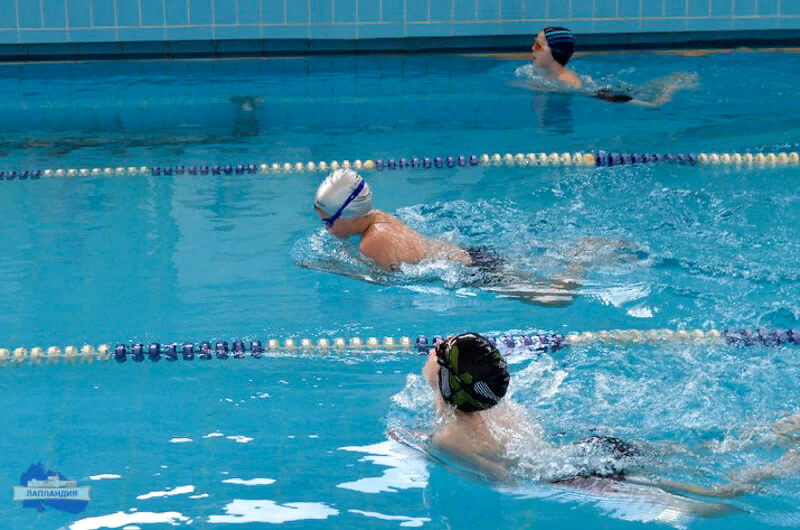 Участие обучающихся в физкультурно-спортивных мероприятиях муниципальных образований
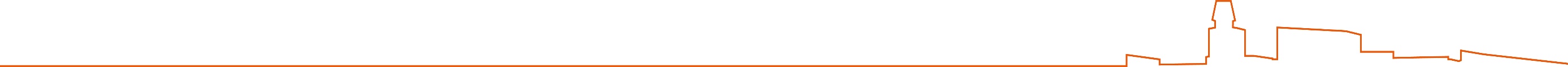 Праздник спорта и таланта                    Хибинский спортивный фестиваль             Открытые массовые соревнования
Кольский район                                  город Кировск                                           среди детей на призы 
                                                                                                                          «Ковдорский ГОК» Ковдорский район
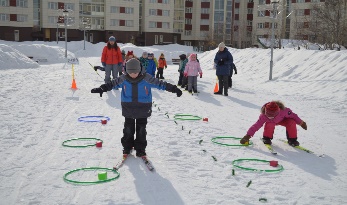 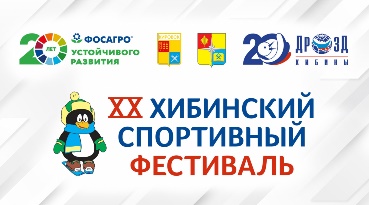 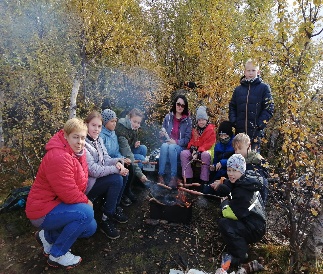 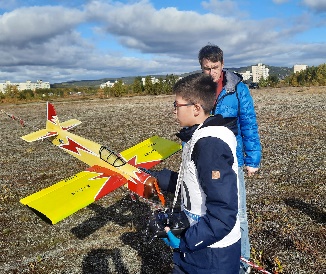 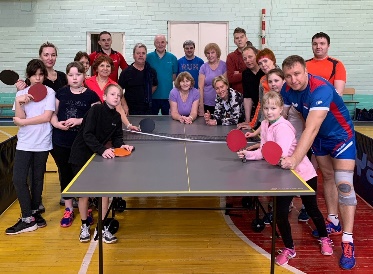 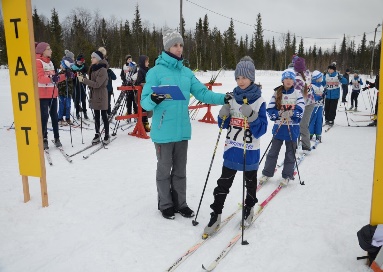 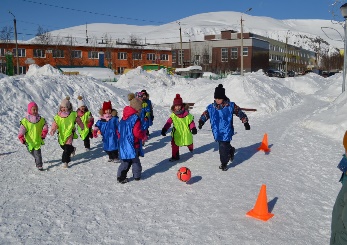 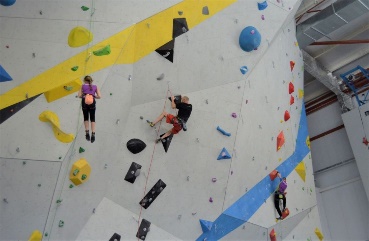 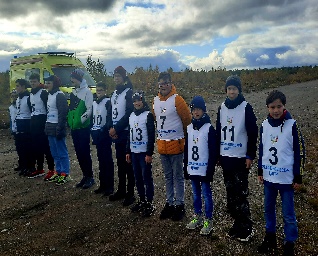 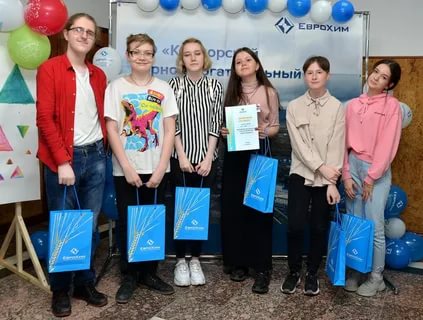 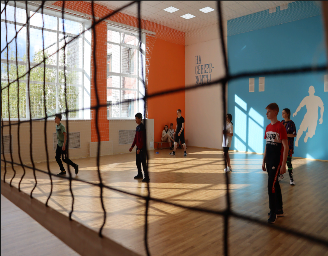 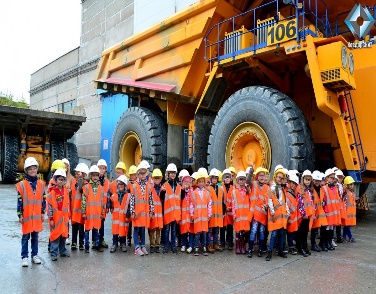 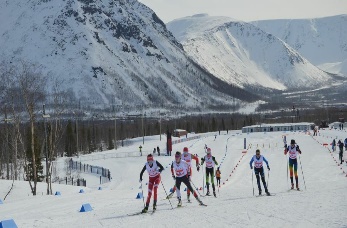 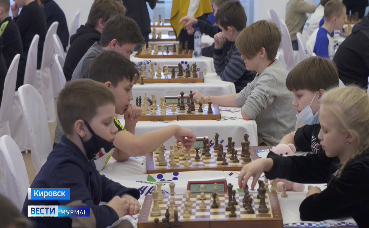 Развитие инфраструктуры Мурманской области с целью привлечения детей к занятиям физической культурой 
и спортом
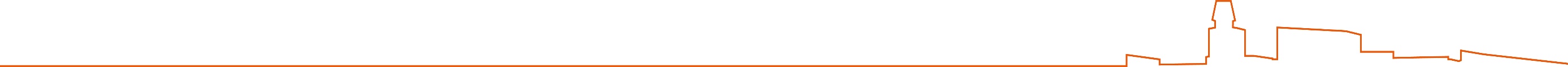 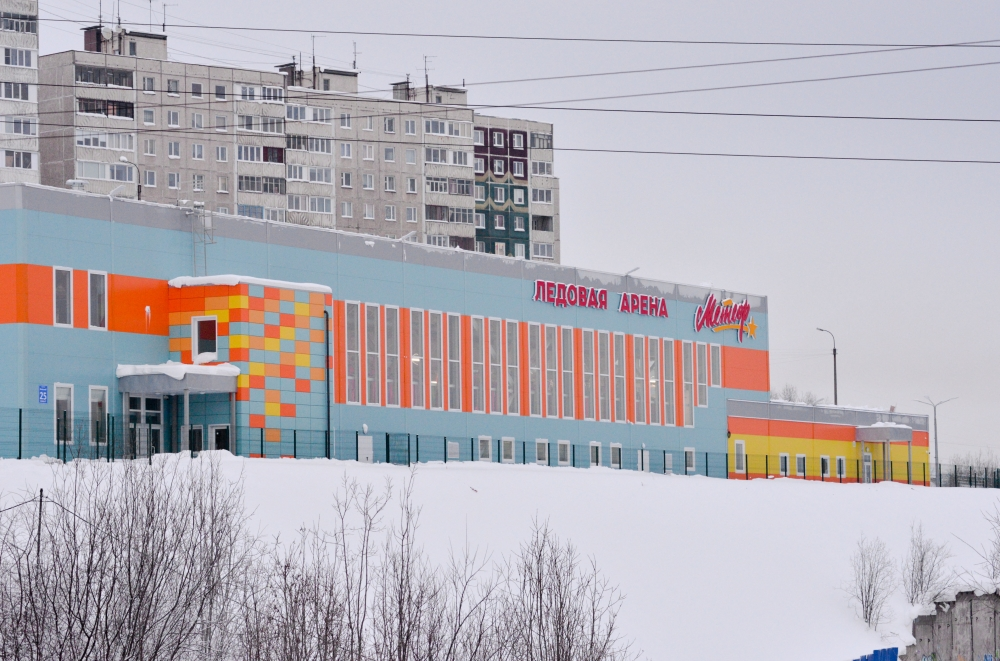 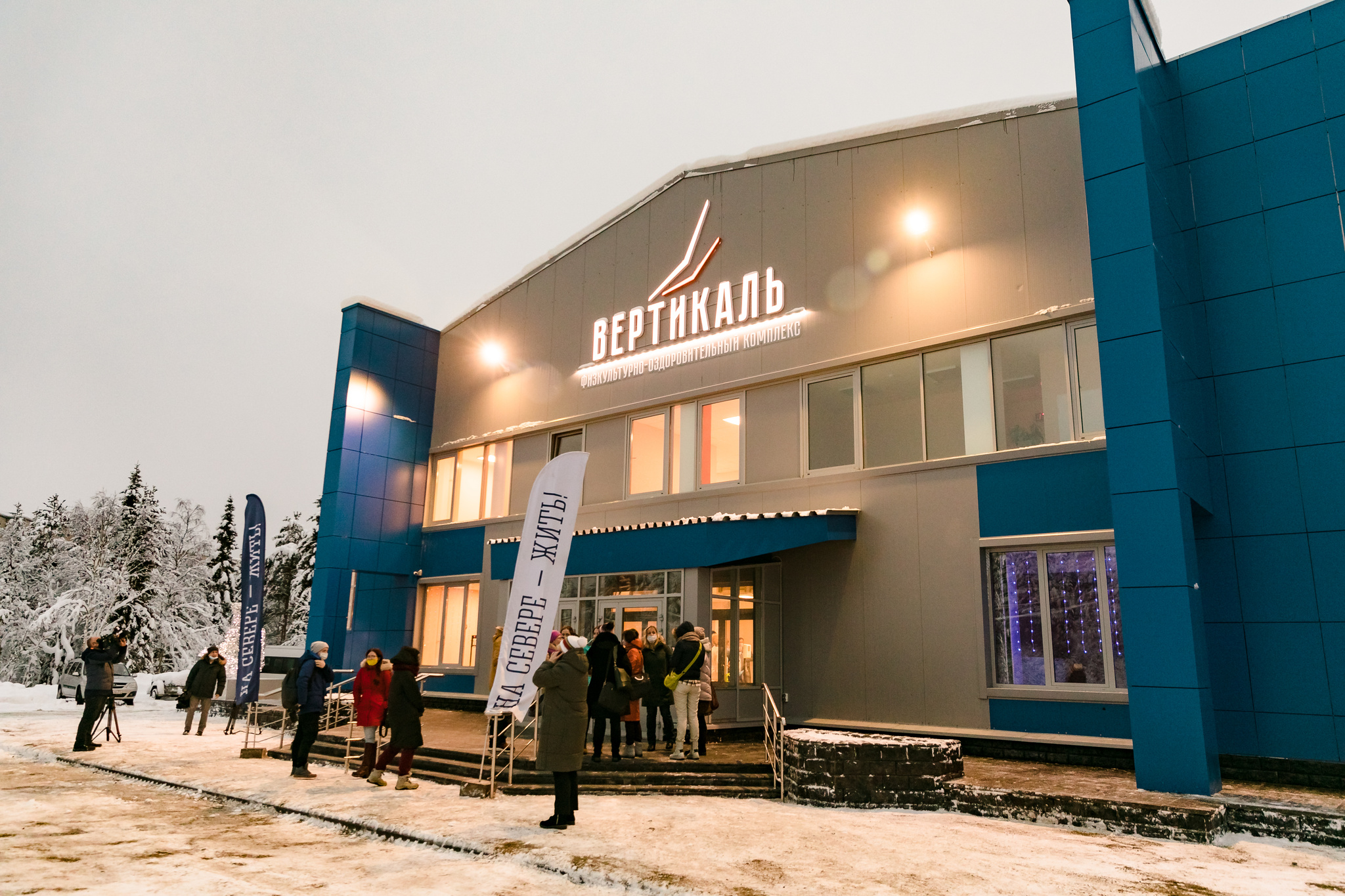 Рис. 3. Ледовая арена «Метеор»
Рис. 4. ФОК «Вертикаль»
Крытый каток с искусственным льдом «Метеор» реализовывался в рамках федеральной целевой программы «Развитие физической культуры и спорта в Российской Федерации на 2016-2020 годы». В здании объекта находятся ледовое поле, тренажёрный зал, массажный кабинет и кабинет врача, стоянка ледозаливочной техники и другие административные помещения. Также ледовая арена построена с доступом маломобильных групп населения.
В комплексе оборудован современный скалодром. Помимо групповых занятий спортсменов-любителей, на скалодроме будут проходить тренировки областной сборной по скалолазанию. Также в состав ФОКа входит универсальный зал для игровых видов спорта и зал индивидуальной физической подготовки.
АИС «Система учета мероприятий и достижений обучающихся»
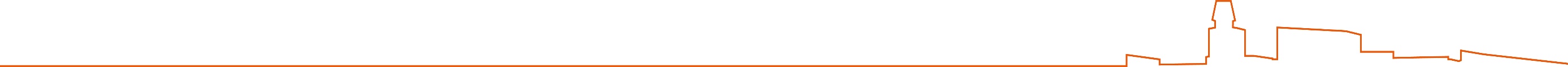 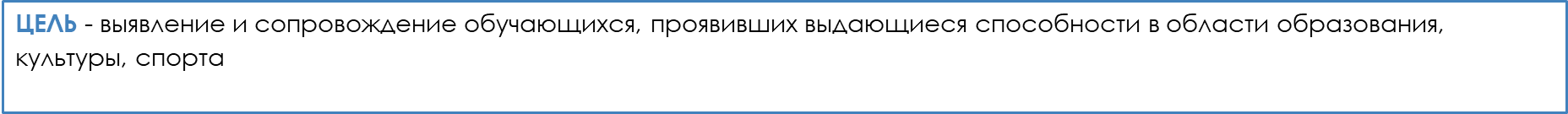 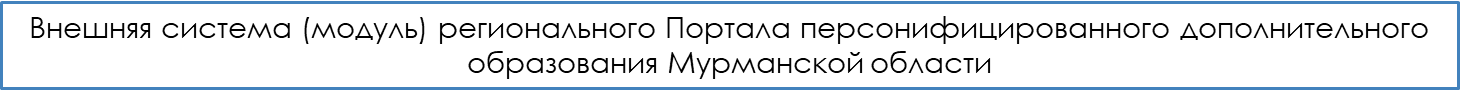 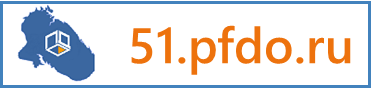 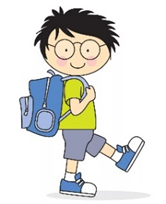 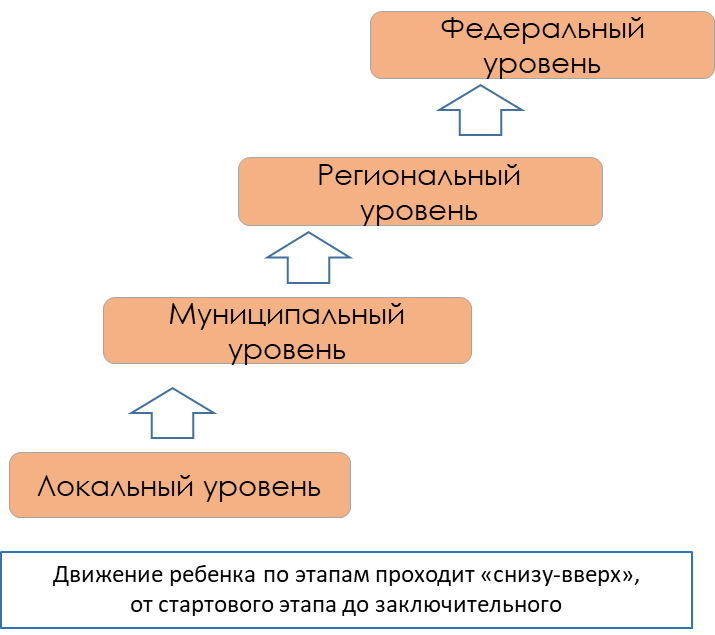 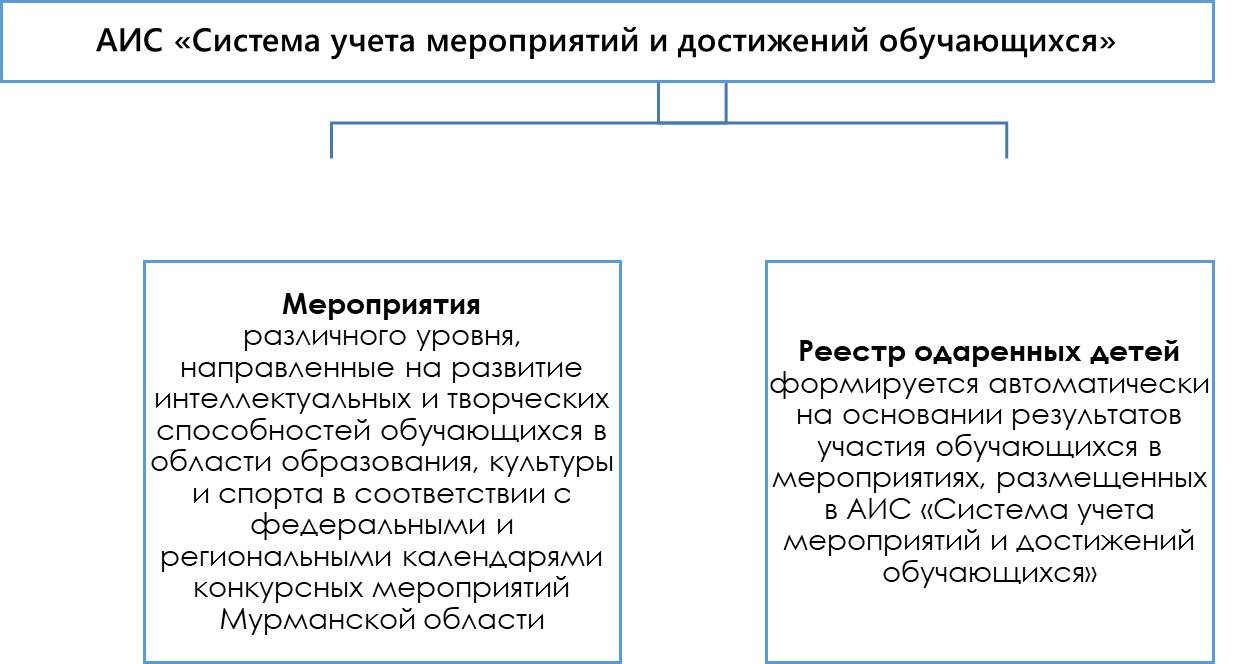 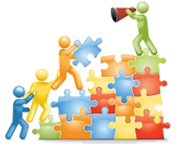 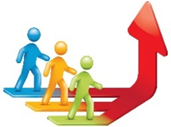 Региональный образовательный центр для одарённых детей «Полярная звезда»
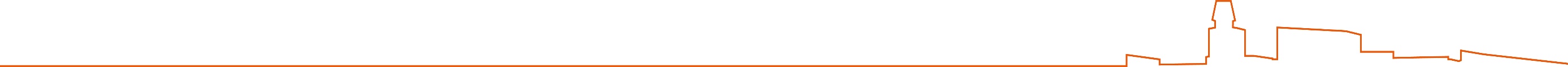 В рамках регионального проекта «Современная школа» национального проекта «Образование» 1 сентября 2022 года в Мурманске планируется открытие Центра выявления и поддержки одаренных детей и молодежи «Полярная звезда». 
Задача новой структуры – выявление одаренных ребят, обеспечение индивидуальной работы по образовательным программам с проявляющими выдающиеся способности и высокомотивированными детьми и молодежью в регионе.
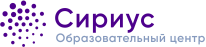